«Взаимодействие семьи и ДОУ в физическом развитии детей»
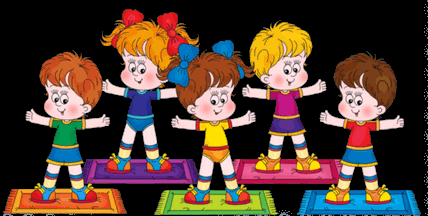 МБДОУ д/с «Журавушка»
Физическое воспитание в доу- это единство цели, задач, средств, форм и методов работы, направленных на укрепление здоровья и всестороннее физическое развитие детей.
Цель физического воспитания- формирование у детей основ здорового образа жизни.
Оздоровительные мероприятия, проводимые в ДОУ
Закаливание.
1.Общие закаливающие мероприятия- правильный режим дня,- рациональное питание в комфортных и благоприятных условиях, - соответствующий воздушный и температурный режим в помещении; - дневной сон; - регулярное проветривание; - прогулки до 3-4 часов в день.
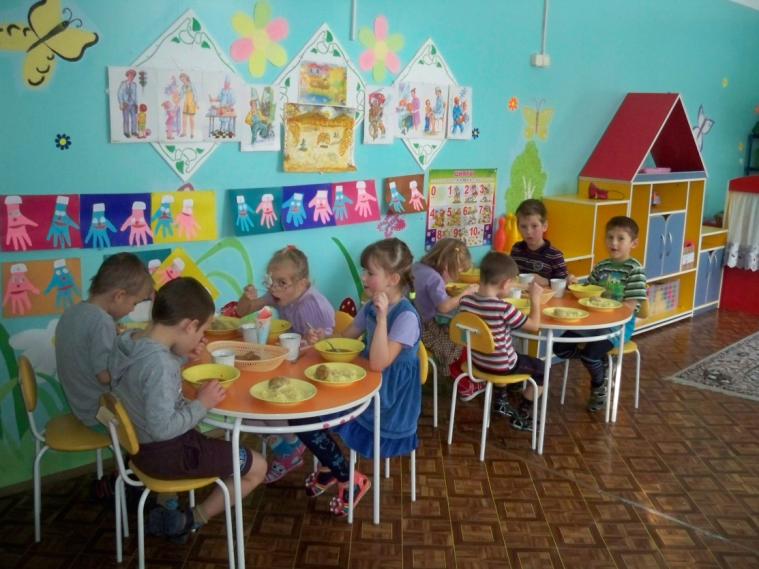 2.Специальные закаливающие процедуры- воздушные ванны при смене одежды перед прогулкой, перед сном, перед физкультурным занятием; - ходьба по массажным коврикам с целью закаливания и профилактики плоскостопия во всех группах.
«Ходьба по массажным коврикам»Ребята это делают с удовольствием каждый день после сна.
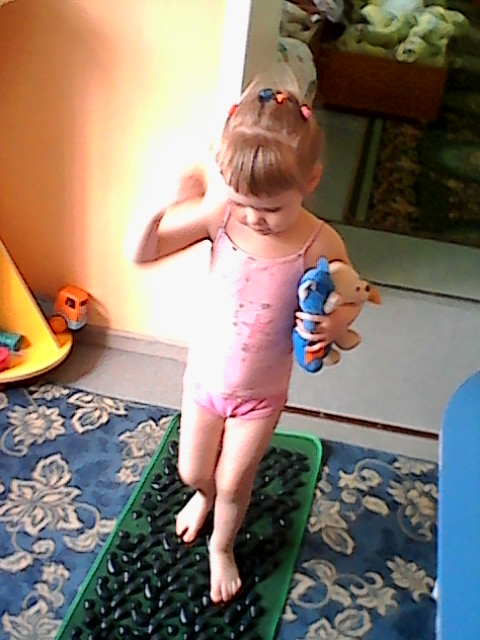 Нестандартное оборудование, используемое в физическом развитии детей.
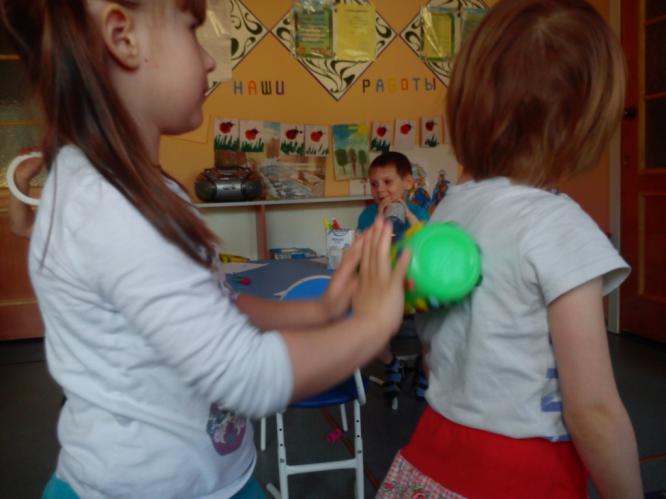 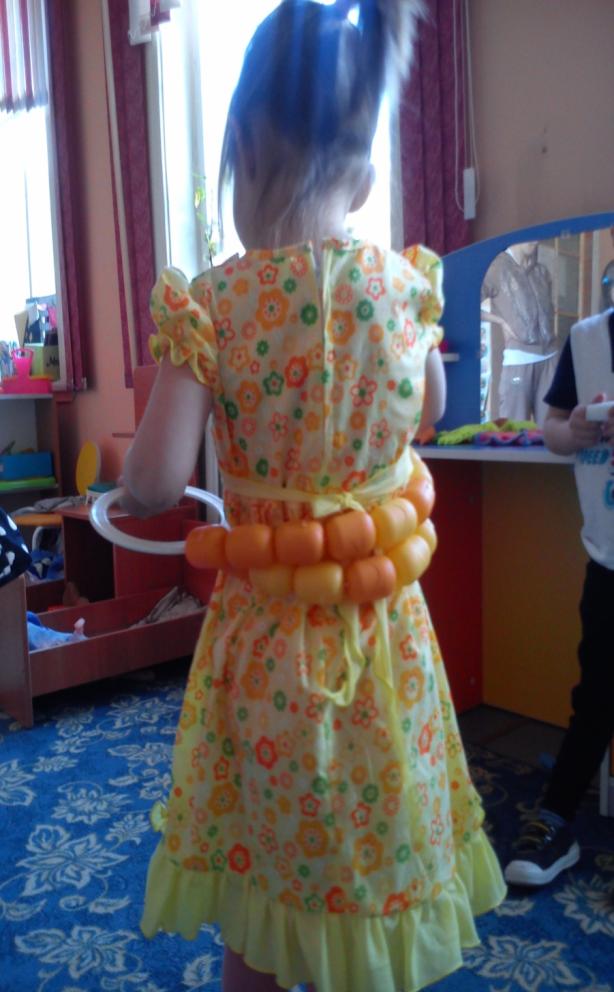 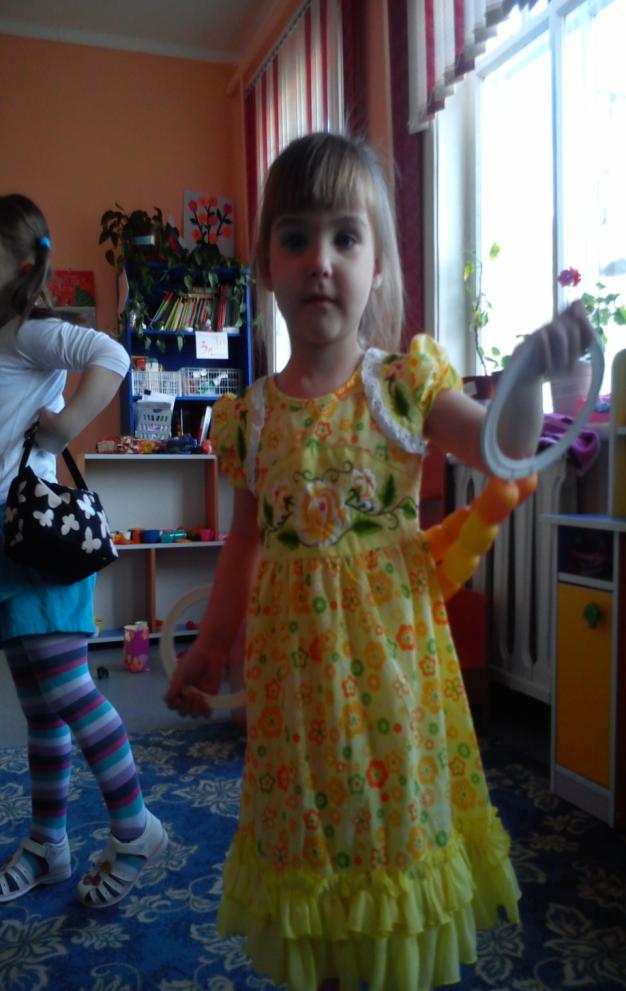 Большая роль  в пропаганде здорового образа , физкультуры и спорта отводится взаимодействию с родителями.
Сотрудничество осуществляется в разных формах:
Участие в подготовке спортивных мероприятий и участие в них;
Консультации;
Родительские собрания;
Беседы с детьми и родителями;
Совместное создание предметно- развивающей среды;
Привлечение родителей к организации Уставной деятельности ДОУ.
С родителями работает и наша медсестра:
-Оформление материала в уголке здоровья.;
-Профилактические беседы:
Что нужно знать о гриппе и ОРВИ
Осанка и ее значение
Питание детей;
Уголок здоровья «Будь здоров»
Спортивные мероприятия:
«День здоровья» – 2 раза в месяц;
«23 февраля»;
«Зимние забавы»;
«Папа, мама, я – спортивная семья»;
«Ловкие и смелые».
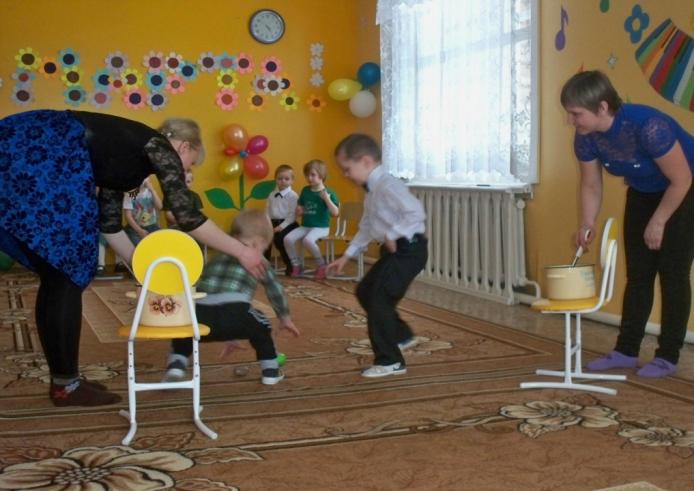 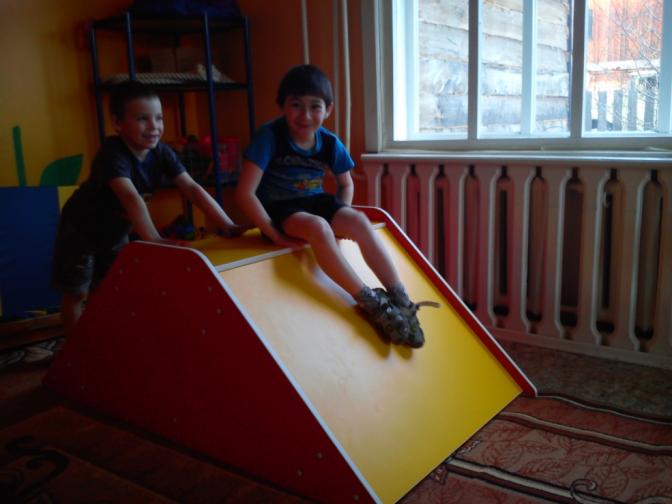 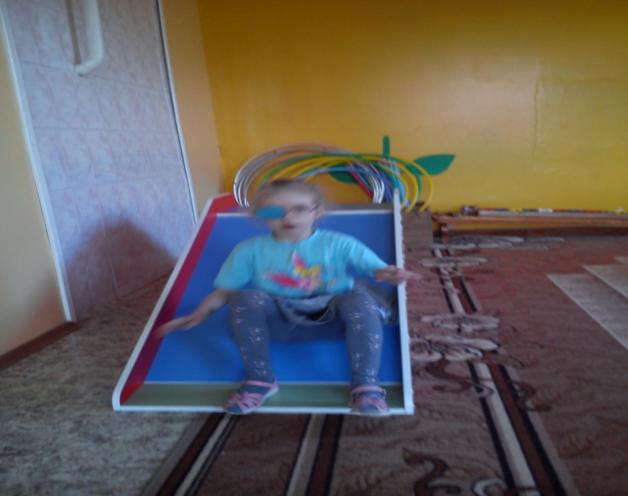 Консультации и папки- передвижки:
«Оздоровление детей», «Витамины- залог здоровья»;
«Одевайся по погоде!»;
«Адаптация ребенка- важное условие его психологического и физического развития.»
«Грипп. Меры профилактики. Симптомы данного заболевания.»
« Как сделать зимнюю прогулку с ребенком приятной и полезной» и др.
Родительские собрания:
«Основные направления воспитательно- образовательной и оздоровительной работы с детьми на новый учебный год»;
«Профилактика гриппа и ОРВИ»( родительское собрание с привлечением медсестры»
Привлечение родителей к организации Уставной деятельности ДОУ.
Помощь  родителей в приобретении или изготовлении оборудования для проведения занятий по физическому воспитанию, а также помощь в оформлении и организации спортивных площадок на территории ДОУ.
Нестандартное оборудование, выполненное родителями.
Спасибо за внимание!